АНТИКОРРУПЦИОННЫЕ КОМПЛАЕНС-СЛУЖБЫ


                                         Вопросы и Ответы
ЧТО ТАКОЕ КОМПЛАЕНС ?
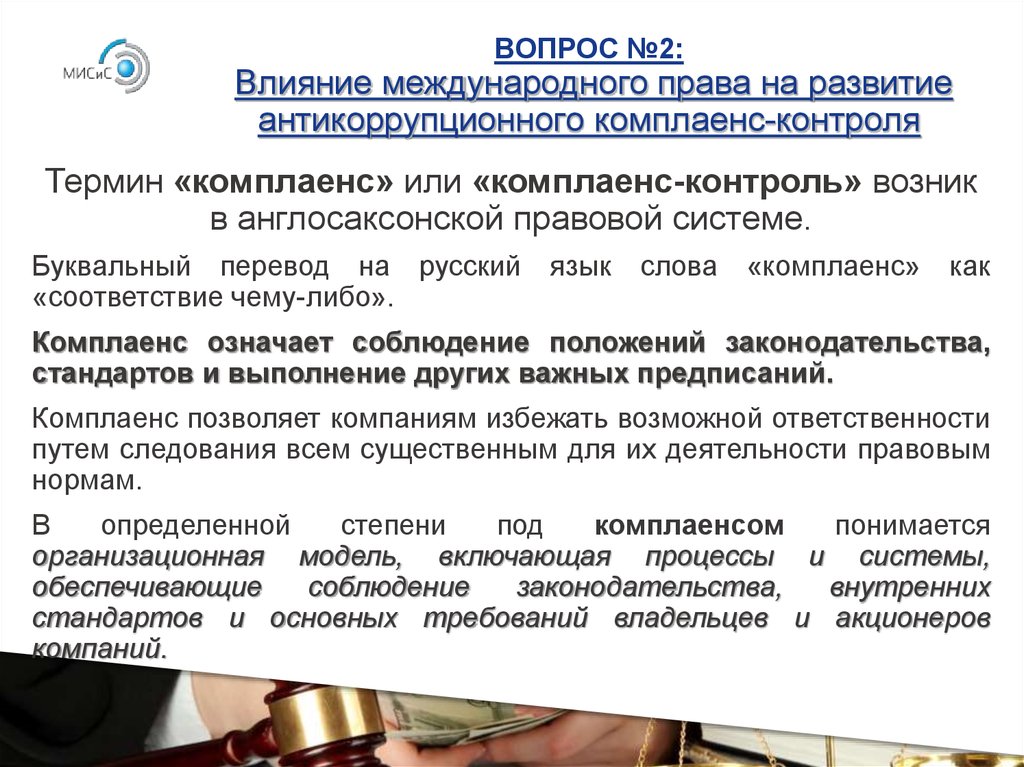 Антикоррупционные комплаенс-службы представляют из себя независимые подразделения в организации, имеющие:
официальный статус, 
право доступа на получение всей необходимой информации, 
право на проведение внутренних расследований по потенциальным нарушениям с привлечением необходимых экспертов в сфере комплаенс-контроля.
Одна из основных задач специалистов комплаенс – предупреждение правонарушений, важнейший приоритет – это профилактика.
КОГДА и на основании чего ?
С 2017 года в Казахстане появились КОМПЛАЕНС-службы
основание
С учетом лучших международных практик в октябре 2020 года в Закон «О противодействии коррупции» были внесены поправки в части регламентации института комплаенс.
На основании антикоррупционного стандарта ISO 37001 «Система менеджмента противодействия коррупции». Он содержит в себе ряд рекомендаций, направленных на работу  антикоррупционной комплаенс-службы и деятельность комплаенс-офицеров.
ГДЕ ДОЛЖНА БЫТЬ ОРГАНИЗОВАНА?
Статья 16. п. 3. Закона РК «О противодействие коррупции»

В субъектах квазигосударственного сектора определяются структурные подразделения, исполняющие функции антикоррупционных комплаенс-служб, основной задачей которых является обеспечение соблюдения соответствующей организацией и ее работниками законодательства Республики Казахстан о противодействии коррупции.
В соответствии со статьей 3 «Бюджетного кодекса» РК субъектами квазигоссектора являются государственные предприятия, товарищества с ограниченной ответственностью, акционерные общества, в том числе национальные управляющие холдинги, национальные холдинги, национальные компании, участником или акционером которых является государство, а также дочерние, зависимые и иные юридические лица, являющиеся аффилированными с ними в соответствии с законодательными актами Республики Казахстан.
КАК ОРГАНИЗОВАТЬ АНТИКОРРУПЦИОННУЮ КОМПЛАЕНС-СЛУЖБУ?
Антикоррупционные комплаенс-службы образуются решением совета директоров, наблюдательного совета (при его наличии) или иным независимым органом управления  (попечительский совет) субъекта квазигосударственного сектора. 

Структура и штатная численность (количественный состав) антикоррупционных комплаенс-служб утверждаются первым руководителем субъекта квазигосударственного сектора по согласованию с советом директоров, наблюдательным советом, попечительским советом (при его наличии) или иным независимым органом управления.

Функциональные обязанности, права и ответственность работников антикоррупционных комплаенс-служб определяются соответствующими должностными инструкциями, которые разрабатываются на основании Положения об антикоррупционной комплаенс-службе в субъекте квазигосударственного сектора, и утверждаются первым руководителем субъекта квазигосударственного сектора по согласованию с советом директоров, наблюдательным советом (при его наличии) или иным независимым органом управления.

Соответствующий акт об антикоррупционной комплаенс-службе размещается на официальном интернет-ресурсе субъекта квазигосударственного сектора и доводится до сведения всех работников организации.
Что входит в обязанность комплаенс-служб ?
В методических рекомендациях определен ряд задач, обязательных для применения антикоррупционными комплаенс-службами, в том числе: 
разработка документов по противодействию коррупции; 
проведение антикоррупционного мониторинга и выявление коррупционных рисков в деятельности организаций; 
проведение антикоррупционных разъяснительных встреч с коллективом; 
выявление и урегулирование конфликта интересов; 
развитие корпоративных этических ценностей и др. 
Для обеспечения независимости при проведении вышеперечисленных мероприятий рекомендуется обеспечить подотчетность комплаенс-служб коллегиальному органу организации, например, совету директоров или попечительскому совету. Раз в квартал комплаенс-офицер направляет отчет в территориальную Антикоррупционную службу.
ФУНКЦИИ КОМПЛАЕНС-СЛУЖБЫ:
РАССЛЕДОВАНИЕ
ПРЕСЕЧЕНИЕ
ПРЕДУПРЕЖДЕНИЕ/
НЕДОПУЩЕНИЕ
ВЫЯВЛЕНИЕ
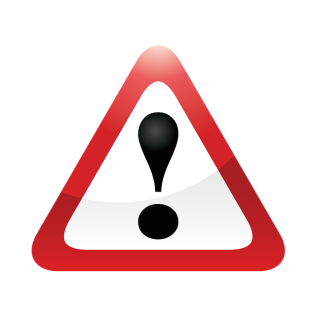 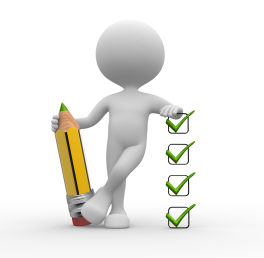 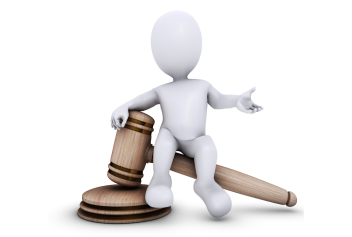 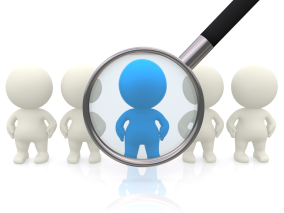 Принятие мер реагирования
Рассмотрение
Профилактика
Проверка
Согласно утвержденным порядкам с привлечением, при необходимости, внешних специалистов
Образовательные и просветительские мероприятия;

Анализ и мониторинг коррупционных рисков;

План противодействия коррупции.
«Горячая» линия (телефон доверия);

Система проверок (кандидатов, сотрудников, внешних контрагентов, договоров и иной документации).
Привлечение к ответственности;

Направление материалов в правоохранительные органы;

Анализ причин и совершенствование системы.
.
СТРУКТУРА ВЗАИМОДЕЙСТВИЯ
Попечительский совет организации образования
Направляет кандидатуру
Согласовывает 
функционал
отчитывается
Руководитель организации образования
Комплаенс - служба
Проводит работу
Отчет раз в квартал
Коллектив сотрудников
Антикоррупционная служба